MATEMÁTICAS QUINTOS AÑOS
Comparar y ordenar fracciones con distinto denominador
SEPTIEMBRE 2020
Comparar fracciones de igual denominador
Ordenar fracciones con el mismo denominador es muy fácil, cuando mayor sea el numerador mayor será la fracción.
Ordenar de mayor a menor
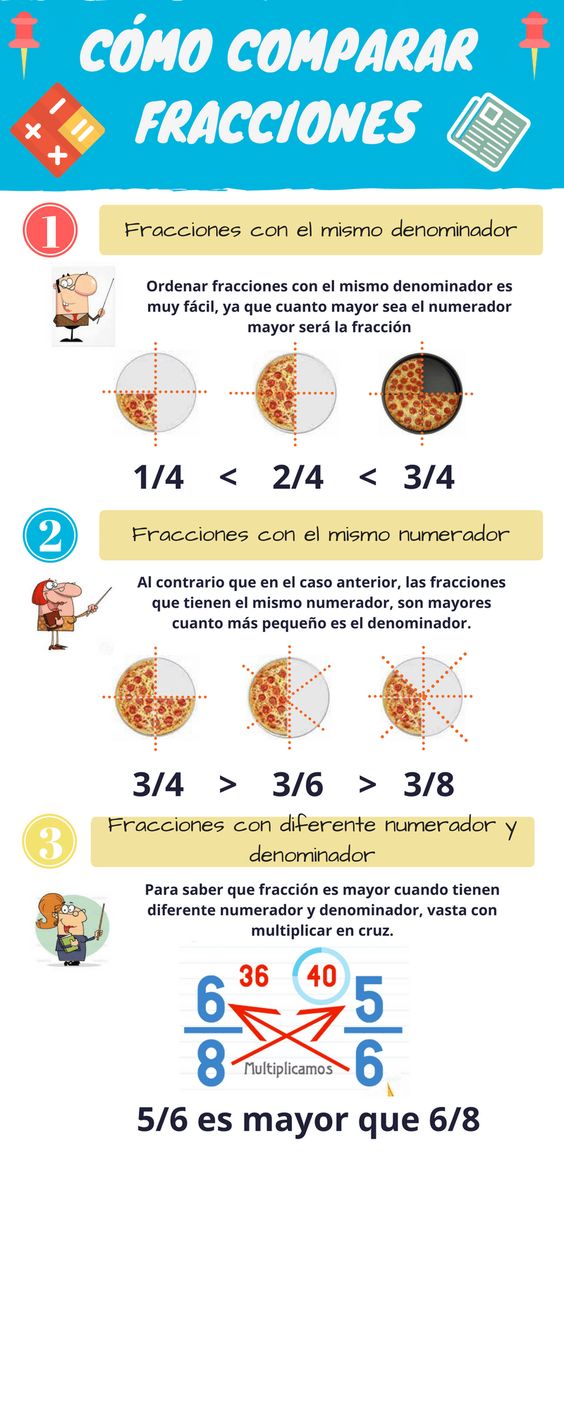 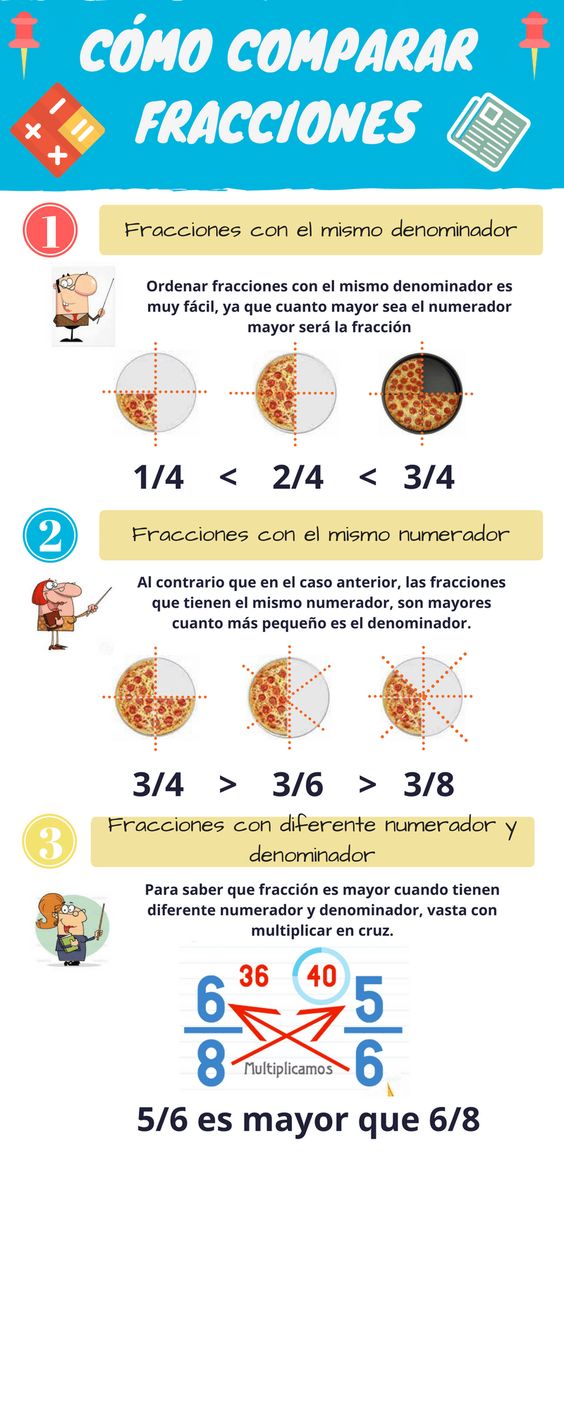 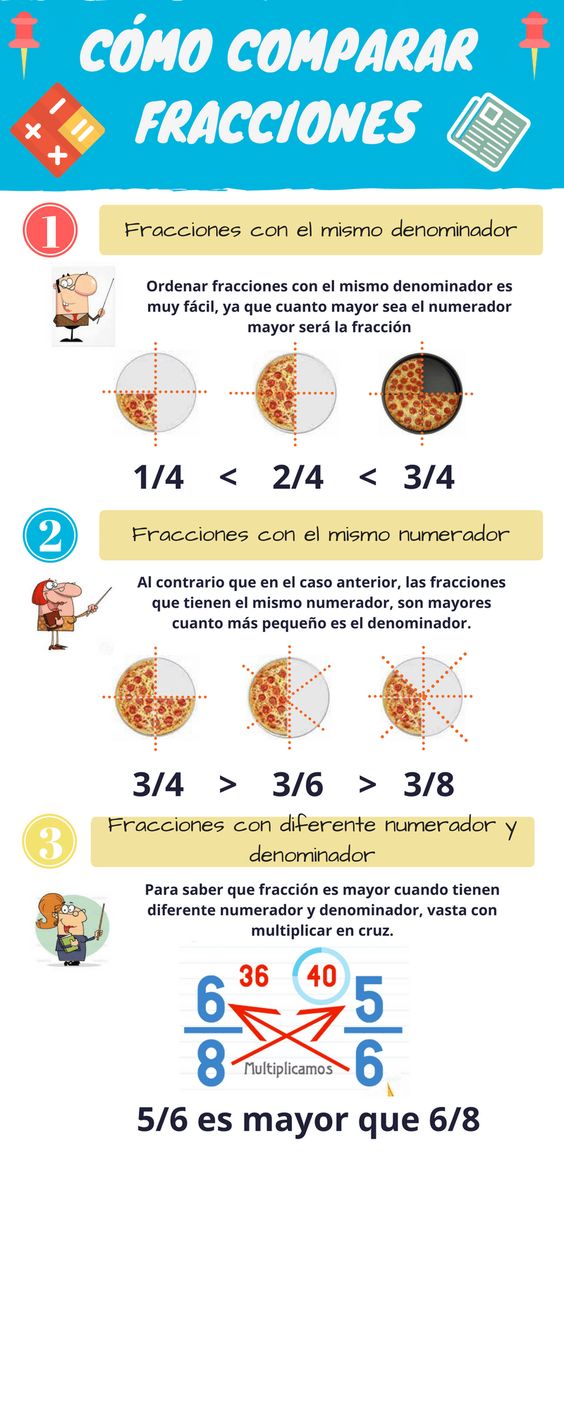 1°
3°
2°
Comparar fracciones con distinto denominador representándolas
Para comparar fracciones con distinto denominador, se pueden representar utilizando el mismoreferente y así determinar cuál es mayor o menor.
01
02
03
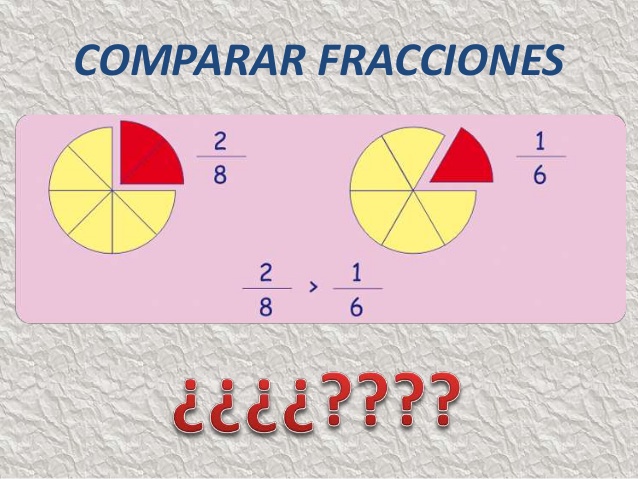 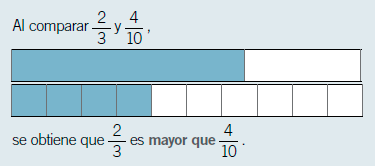 Task 1
Comparar fracciones con distinto denominador igualando denominadores.
PARA COMPARAR DOS O MÁS FRACCIONES DE DISTINTO DENOMINADOR:
PUEDES AMPLIFICAR LAS FRACCIONES PARA IGUALAR SUS
DENOMINADORES,  buscando un múltiplo que tengan en común
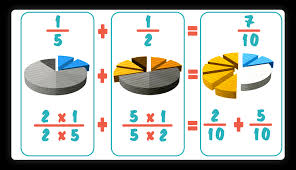 Buscar múltiplos en común
MÍNIMO COMÚN MÚLTIPLO
Otra estrategia es el cálculo de: Mínimo común múltiplo en donde buscamos el primer múltiplo común (que se encuentre en ambos productos)
¿QUÉ SON LOS MÚLTIPLOS?
LOS MÚLTIPLOS SON EL PRODUCTO (RESULTADO) DE UNA TABLA DE MULTIPLICAR.
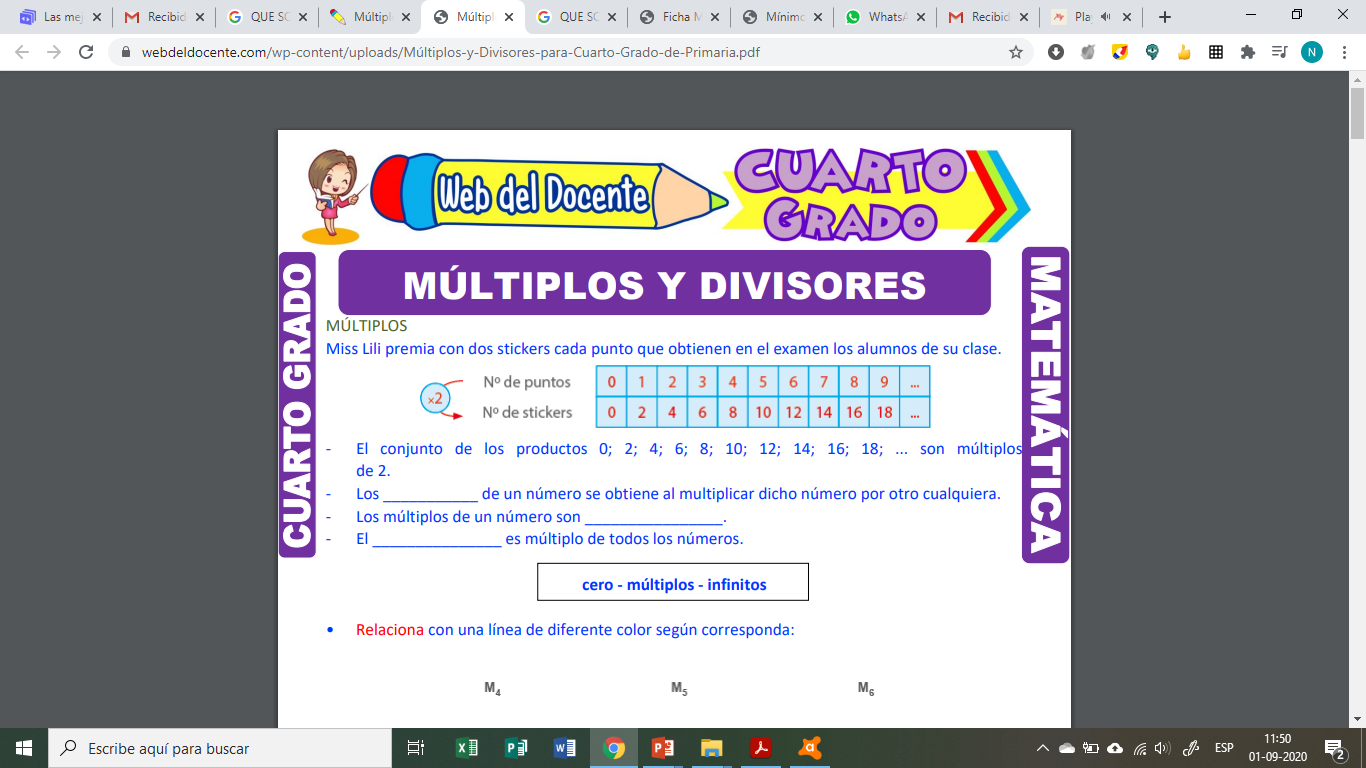 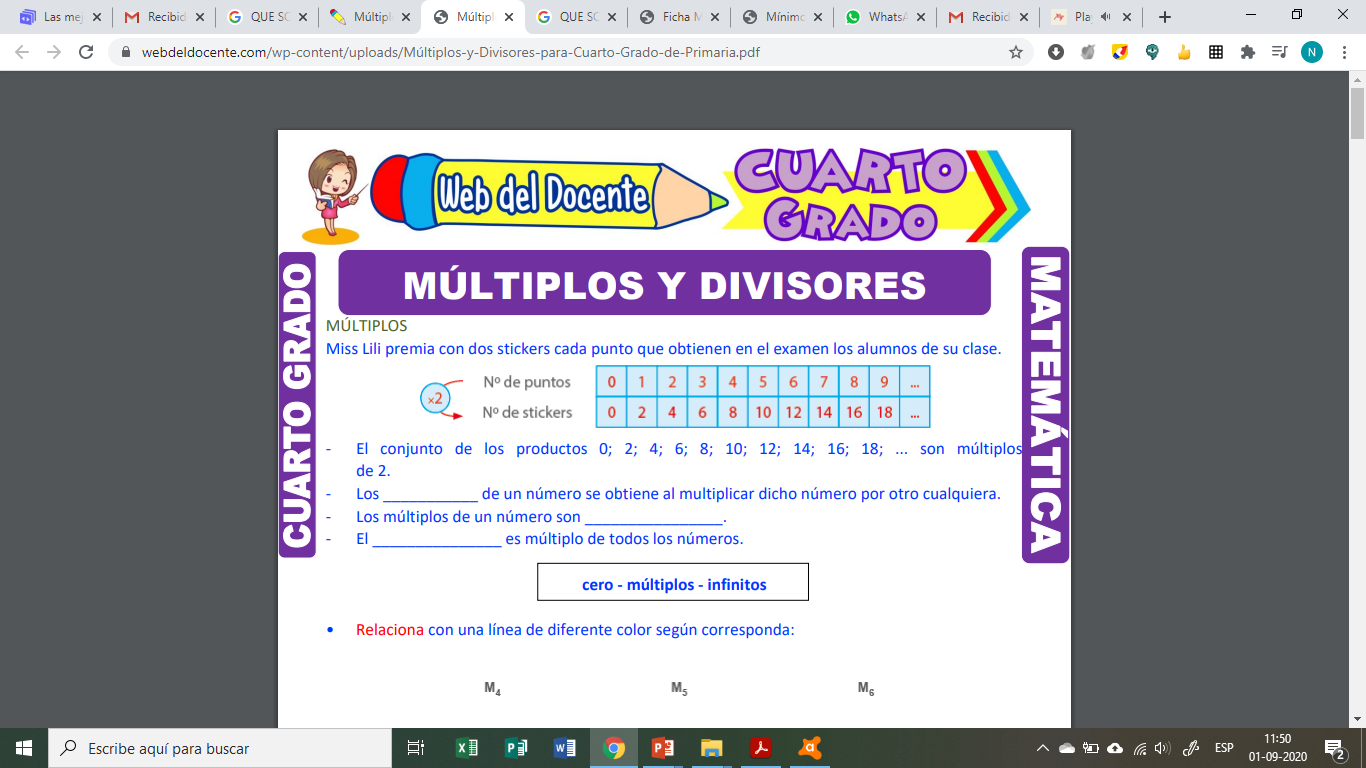 BUSCAR MÚLTIPLOS EN COMÚN
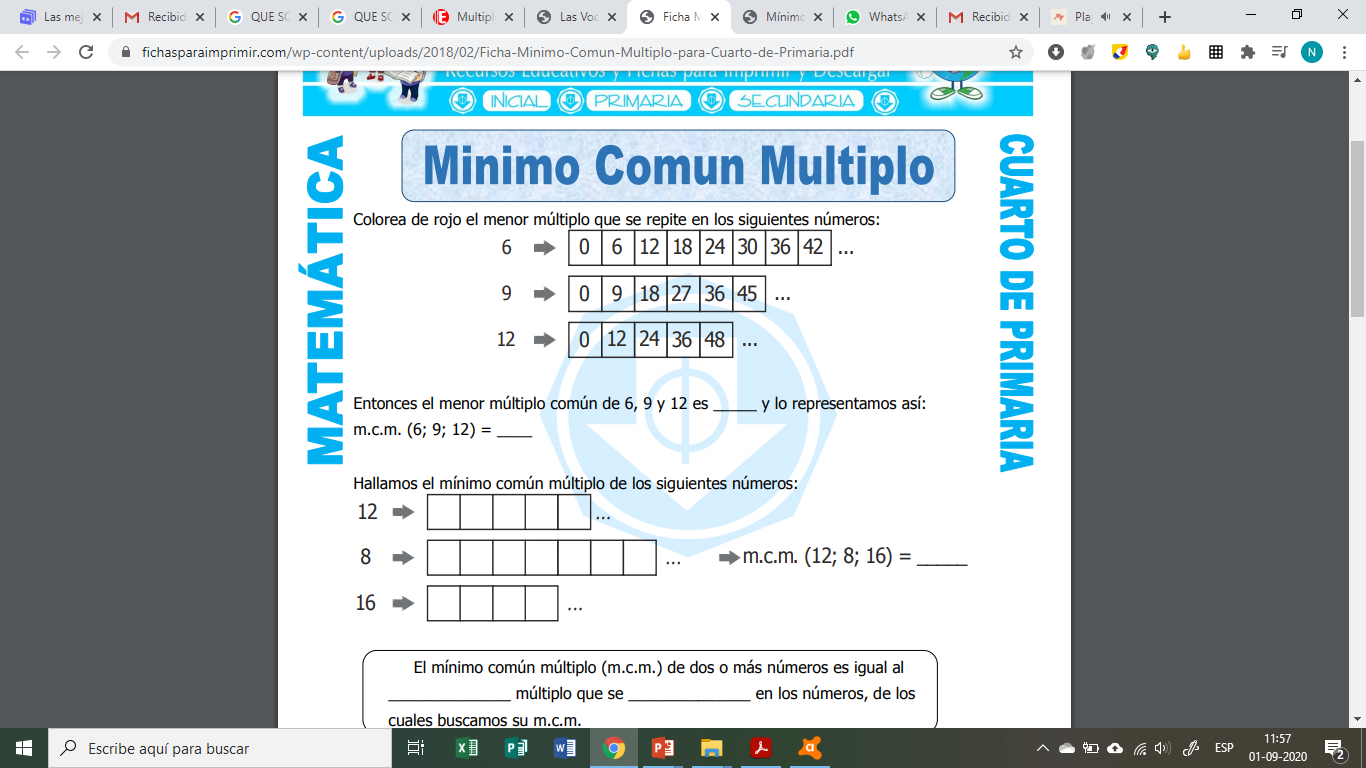 Múltiplos de 6 y 9 son 18, 36
Mínimo común múltiplo 
MCM =18
Comparar fracciones buscando MCM
¿Qué fracción es mayor?
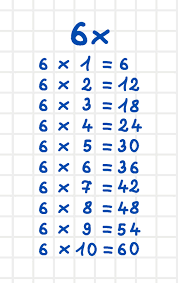 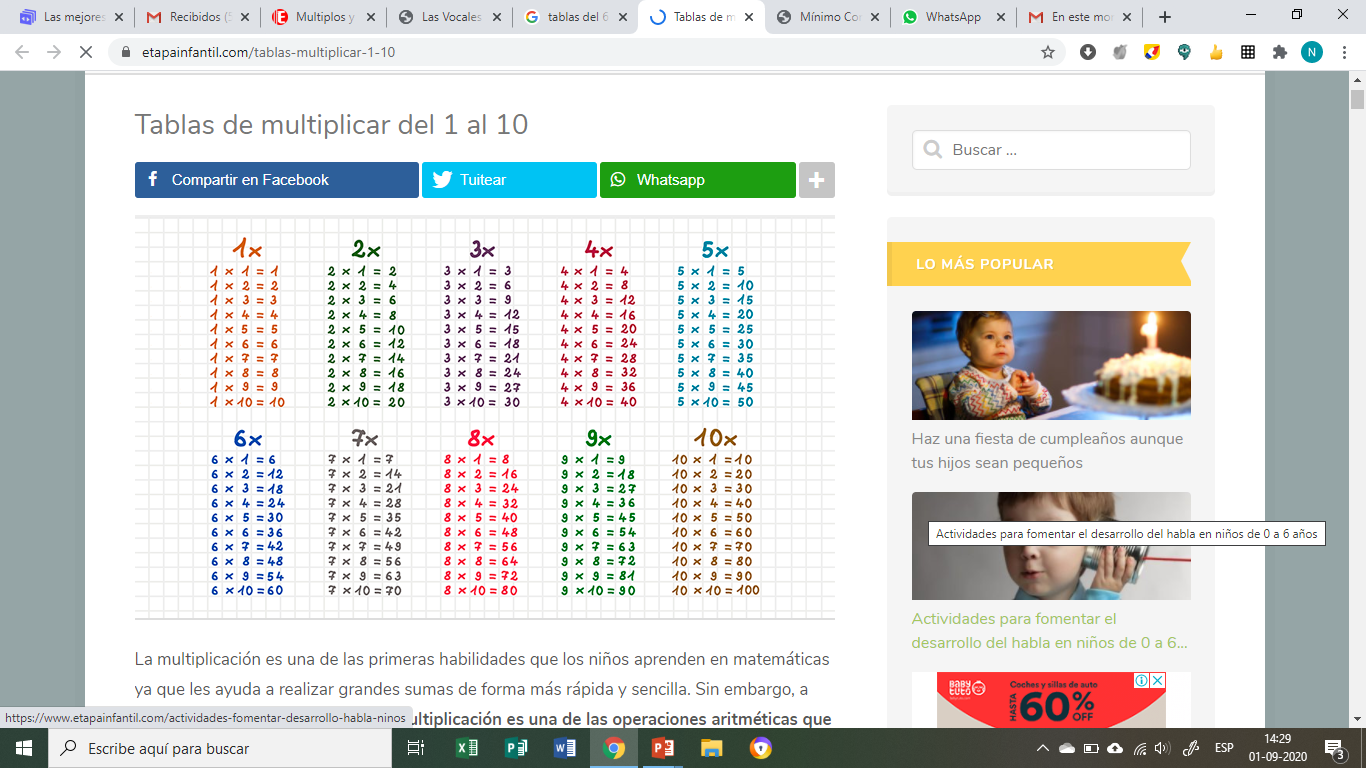 Como observamos en la actividad anterior el MCM de 6 y 9 es = 18
X 3 =  15 
         18
X 2 =  10 
         18
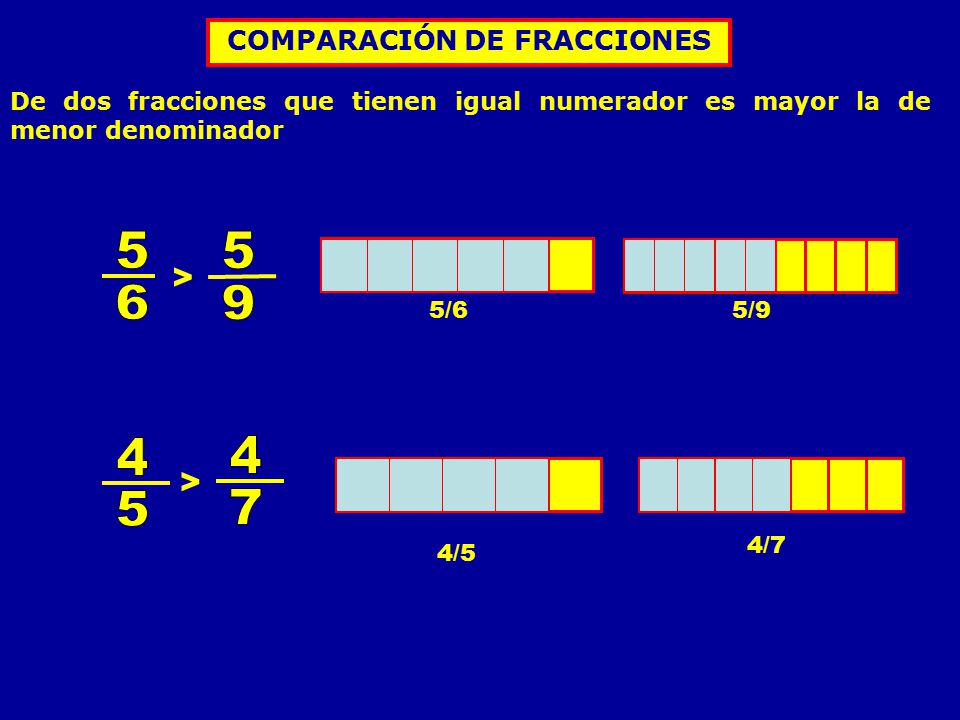 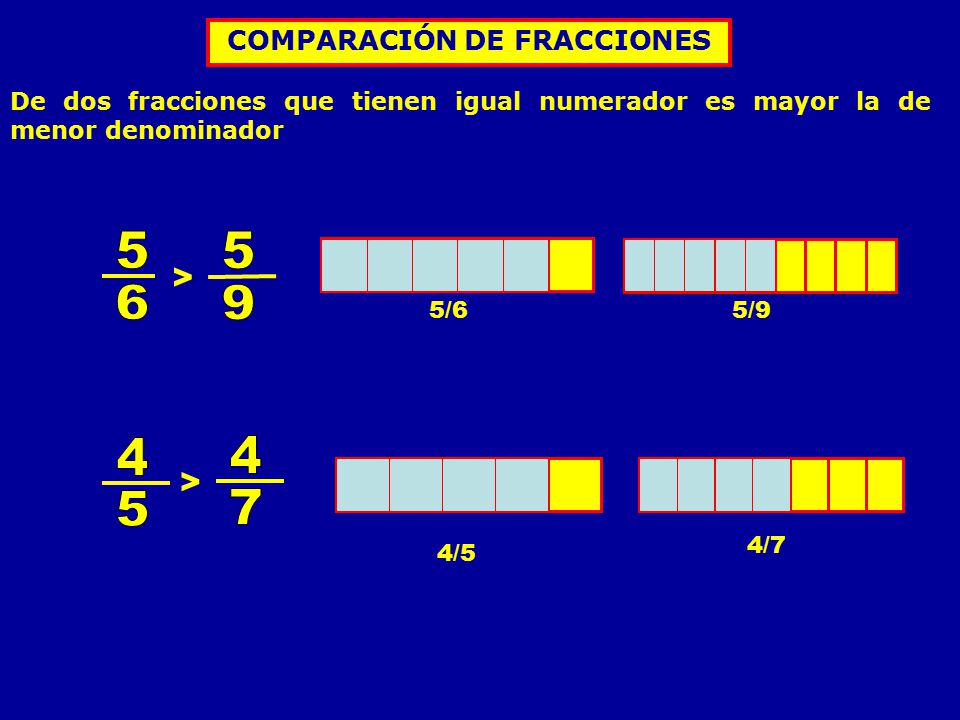 15   >   10 
  18       18
MATEMÁTICAS QUINTOS AÑOS
Revisión de guía  26
SEPTIEMBRE 2020
PÁG. 189
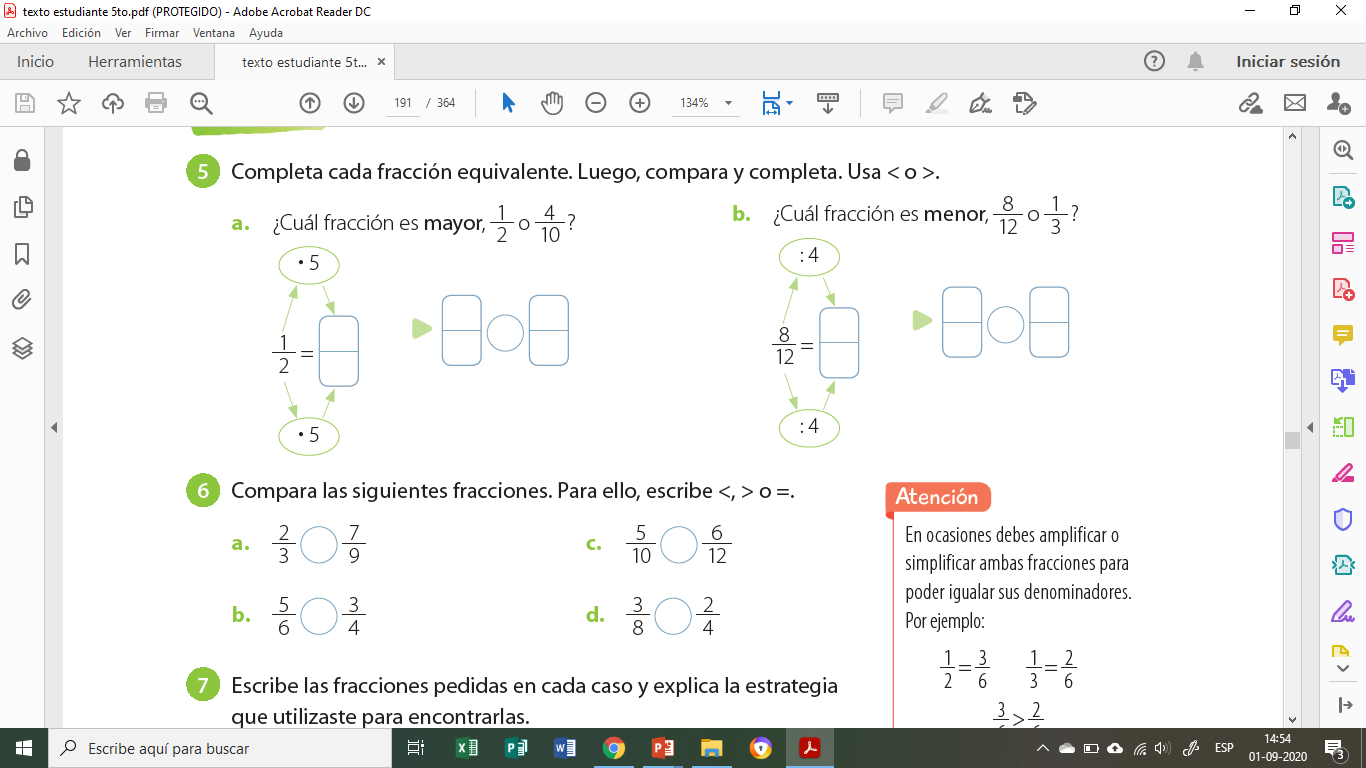 Mars
Jupiter
Saturn
Despite being red, Mars is actually a cold place full of iron oxide dust
Jupiter is a gas giant and the biggest planet in the Solar System
Yes, this is the ringed one.
It’s composed mostly of hydrogen and helium
PÁG 189
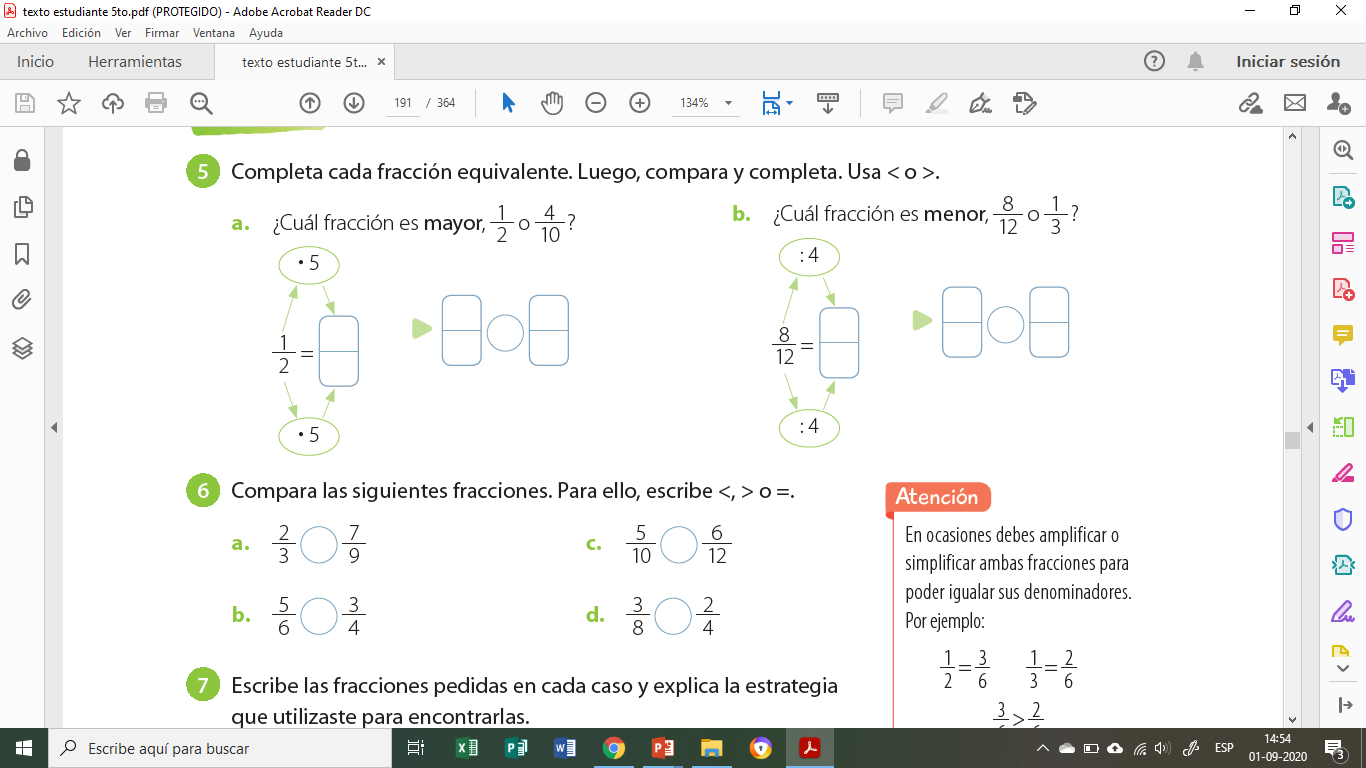 PÁG. 189
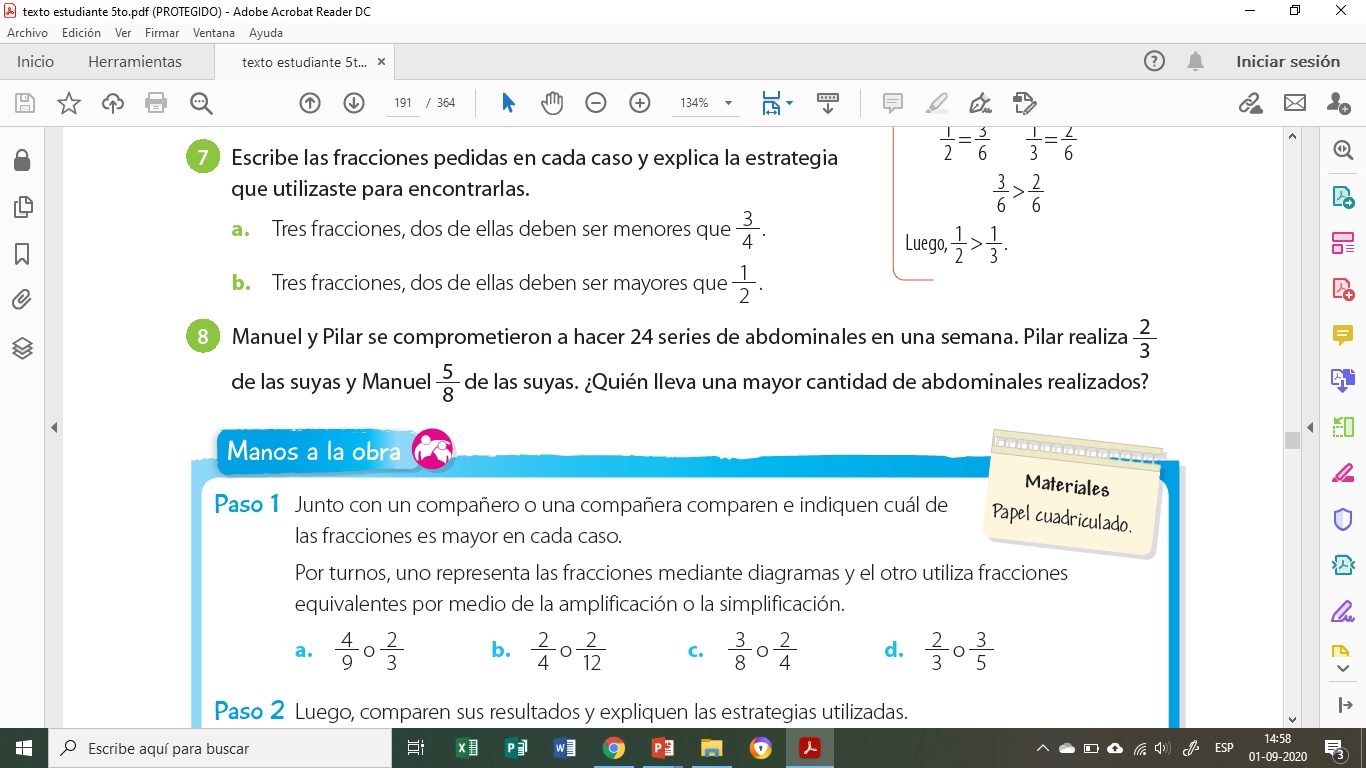 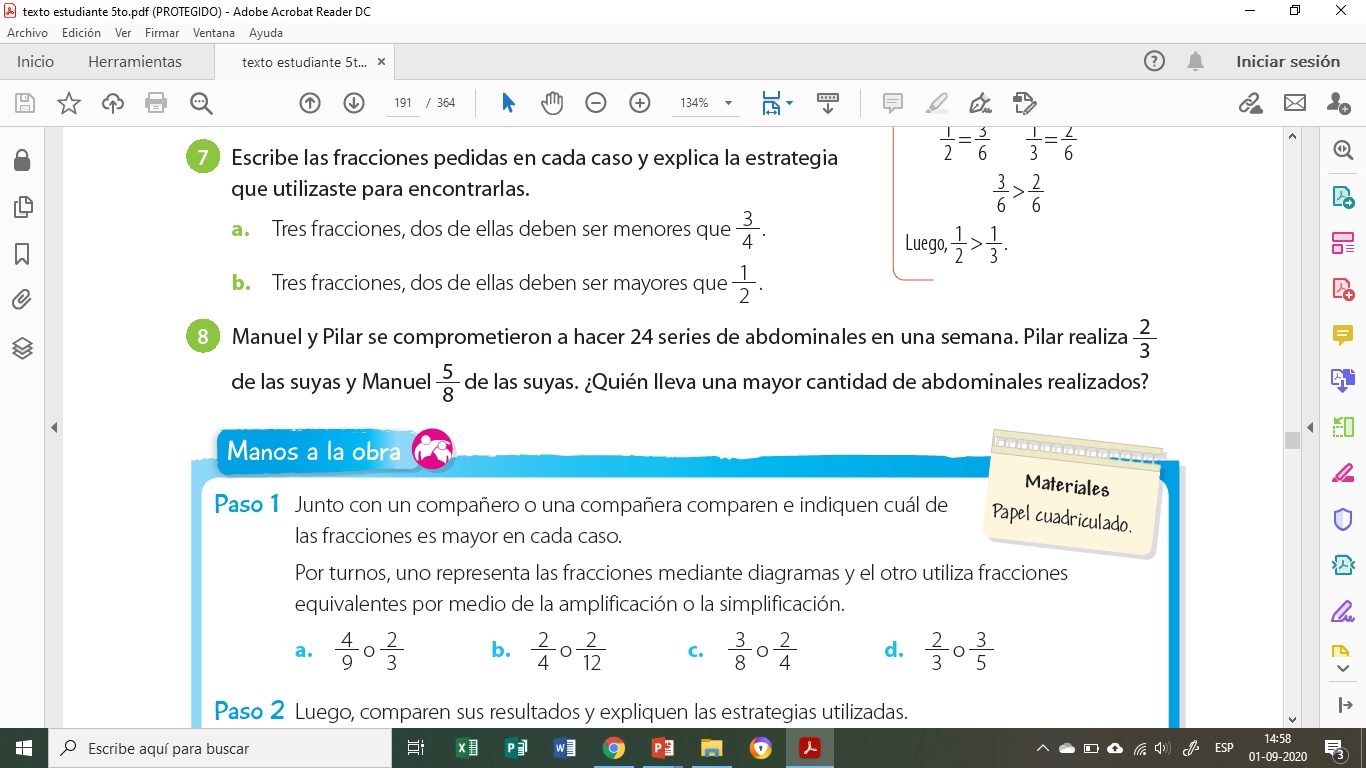 PÁG. 86 Y 87
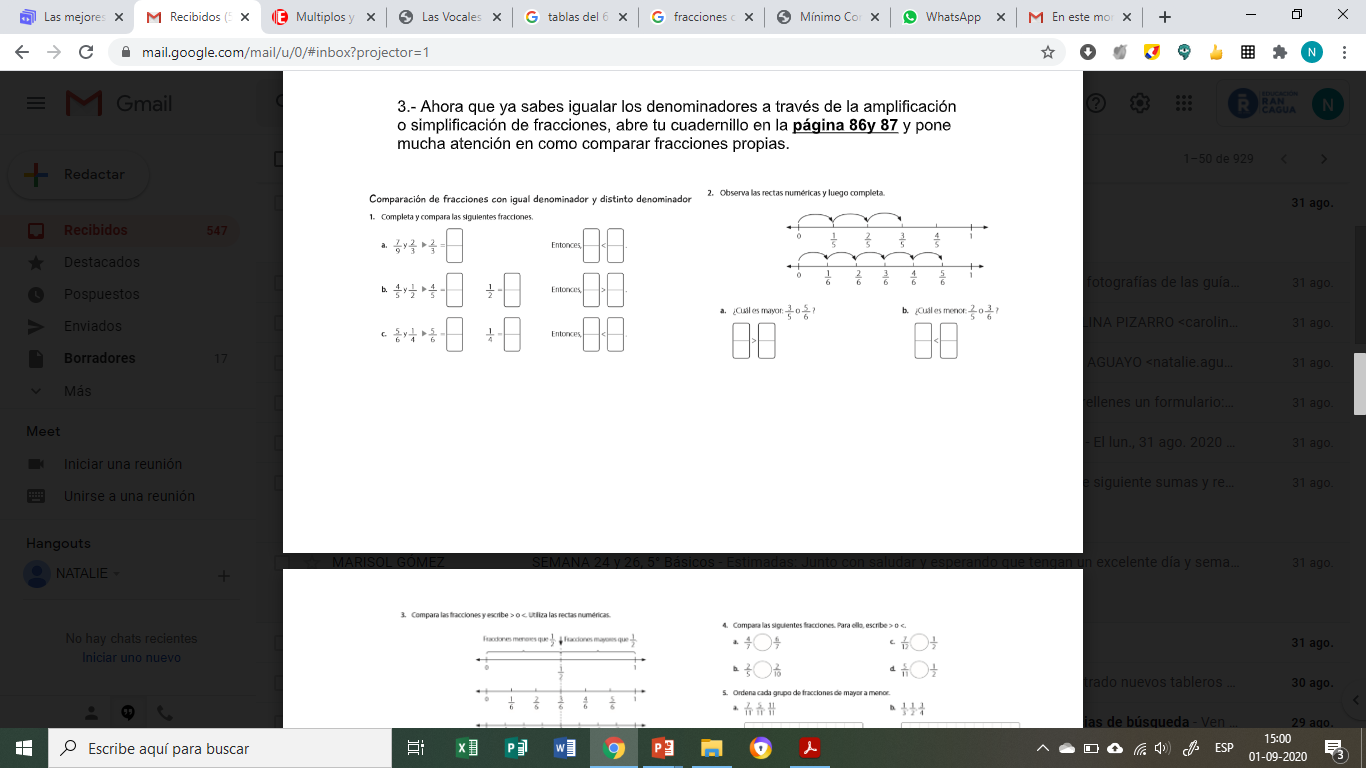 NÚMERO MIXTO
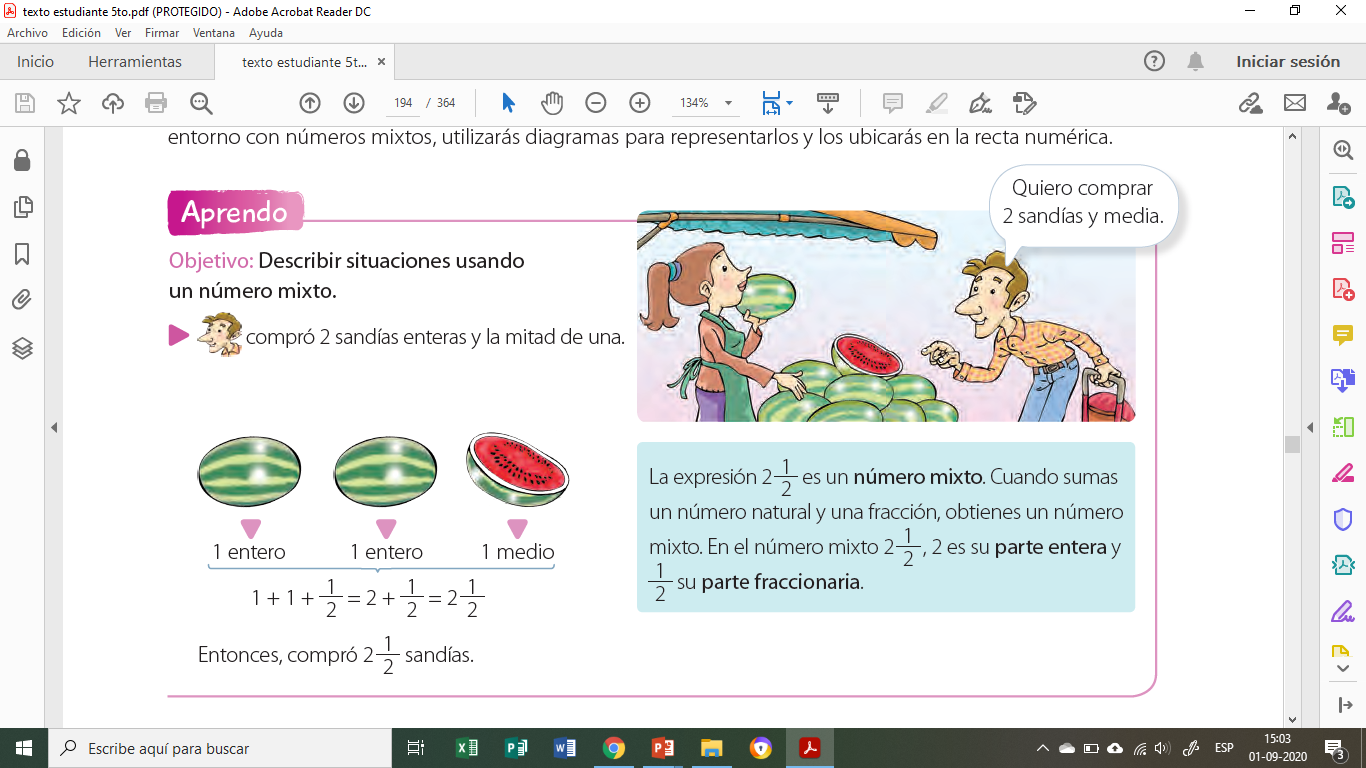 You can explain here what task 2 is about
PÁG. 193
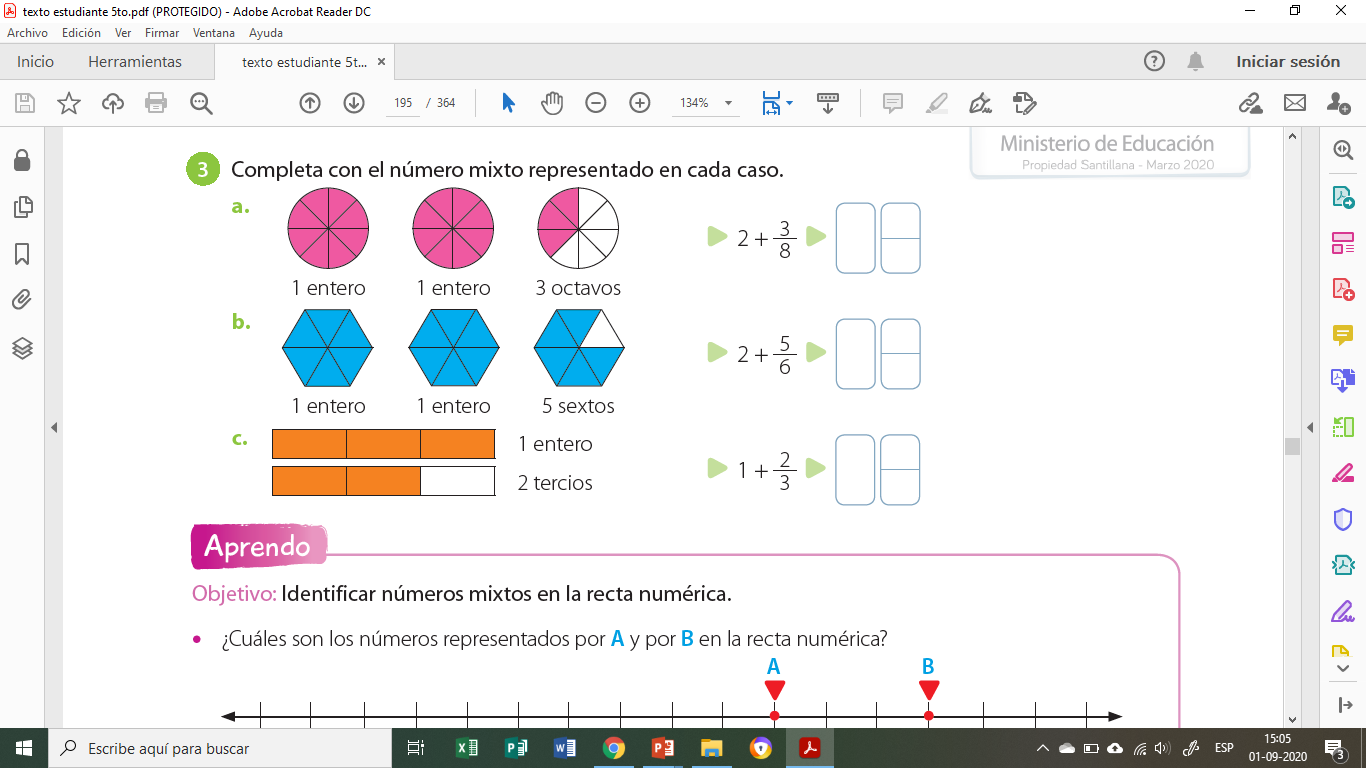 PÁG. 193
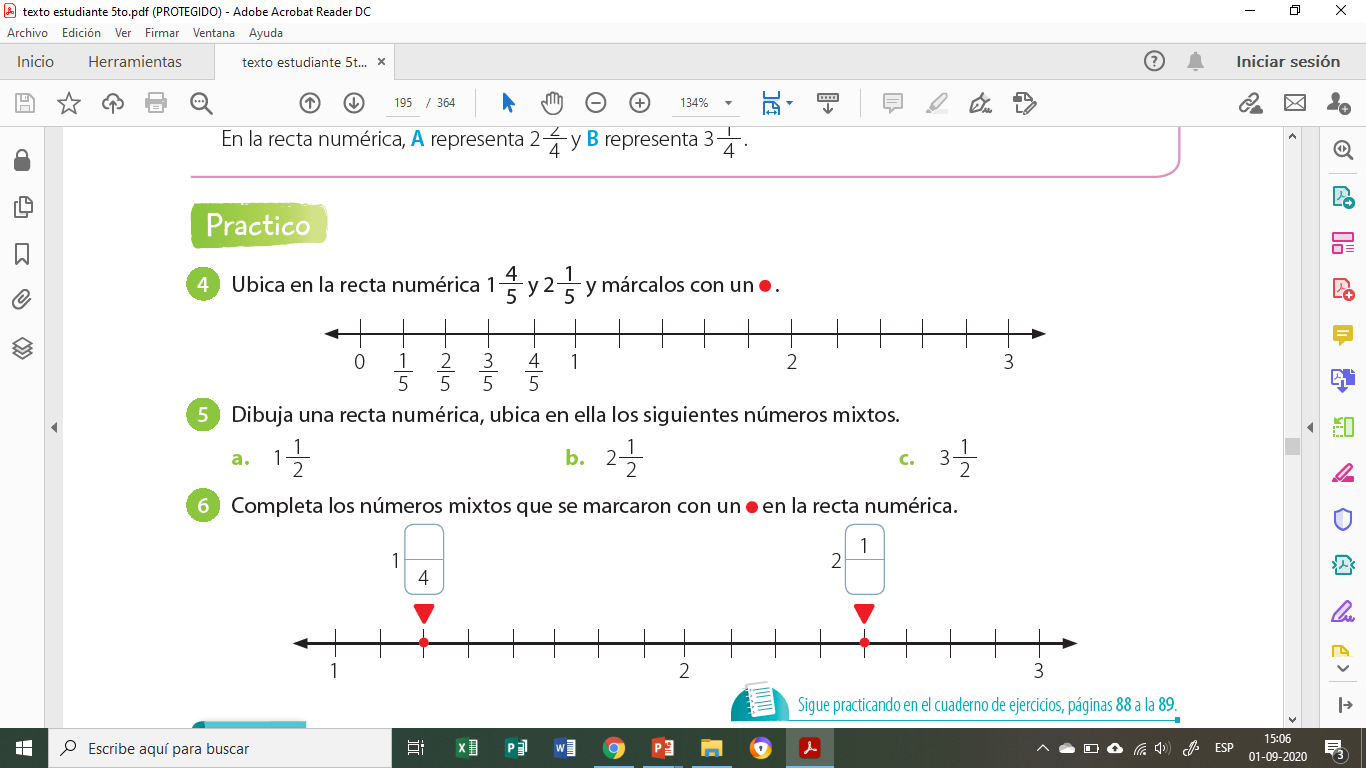 PÁG.194
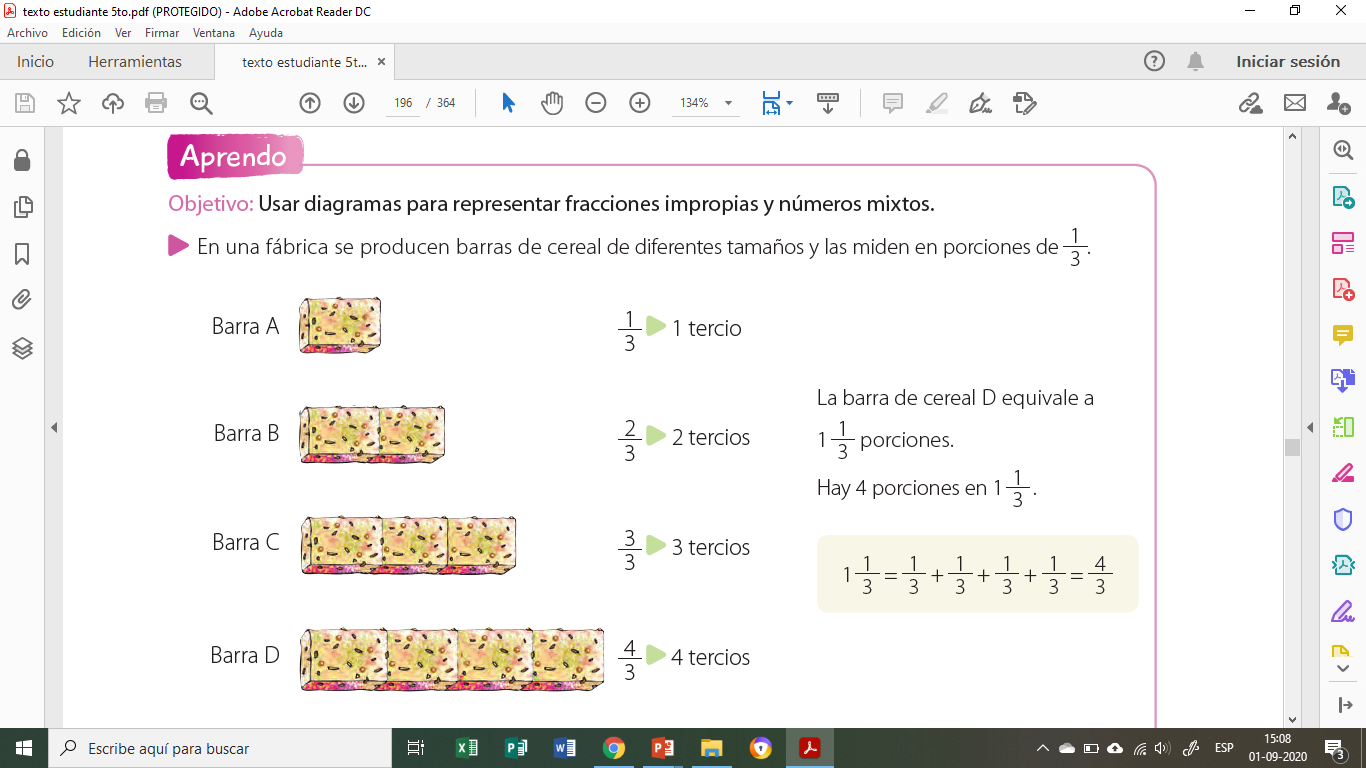 20%
50%
30%
Mercury is the closest planet to the Sun
Venus has a beautiful name, but it’s hot
Despite being red, Mars is a cold place
PÁG. 194
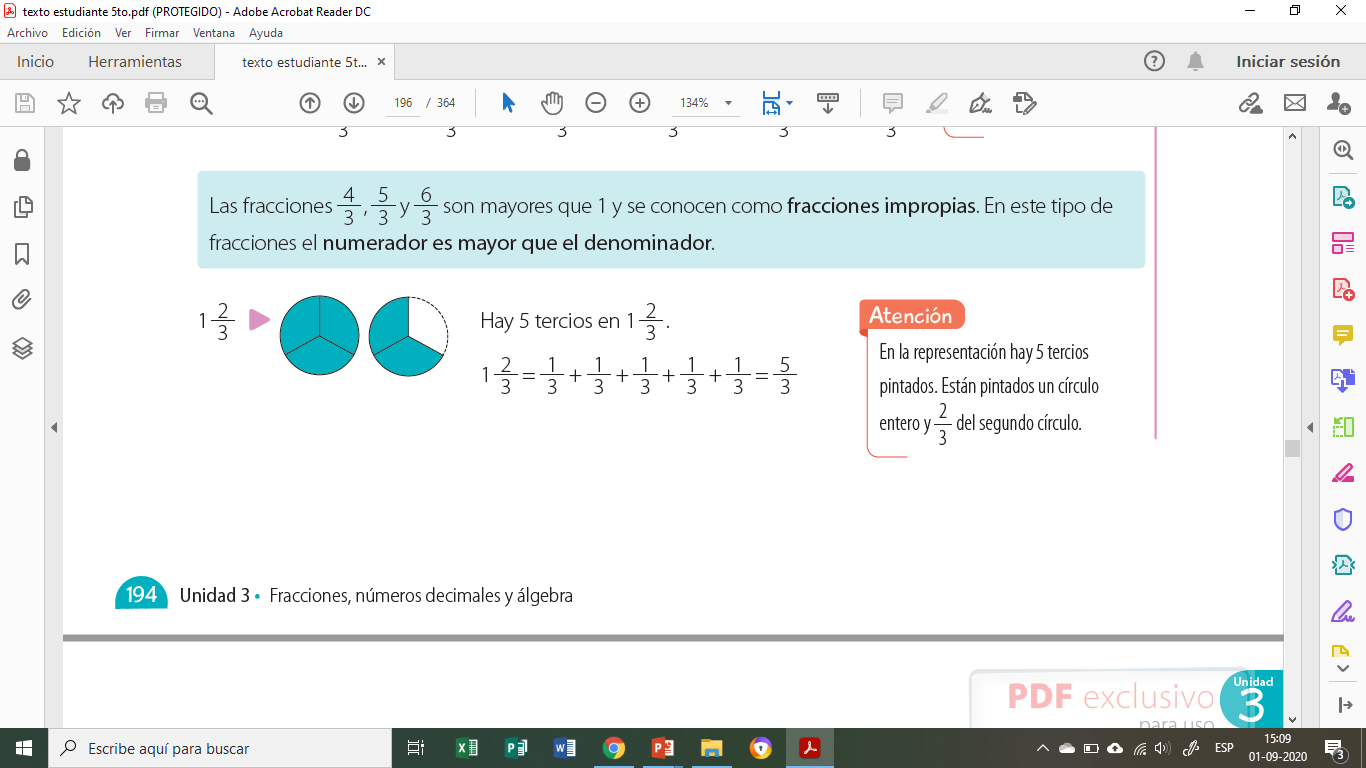 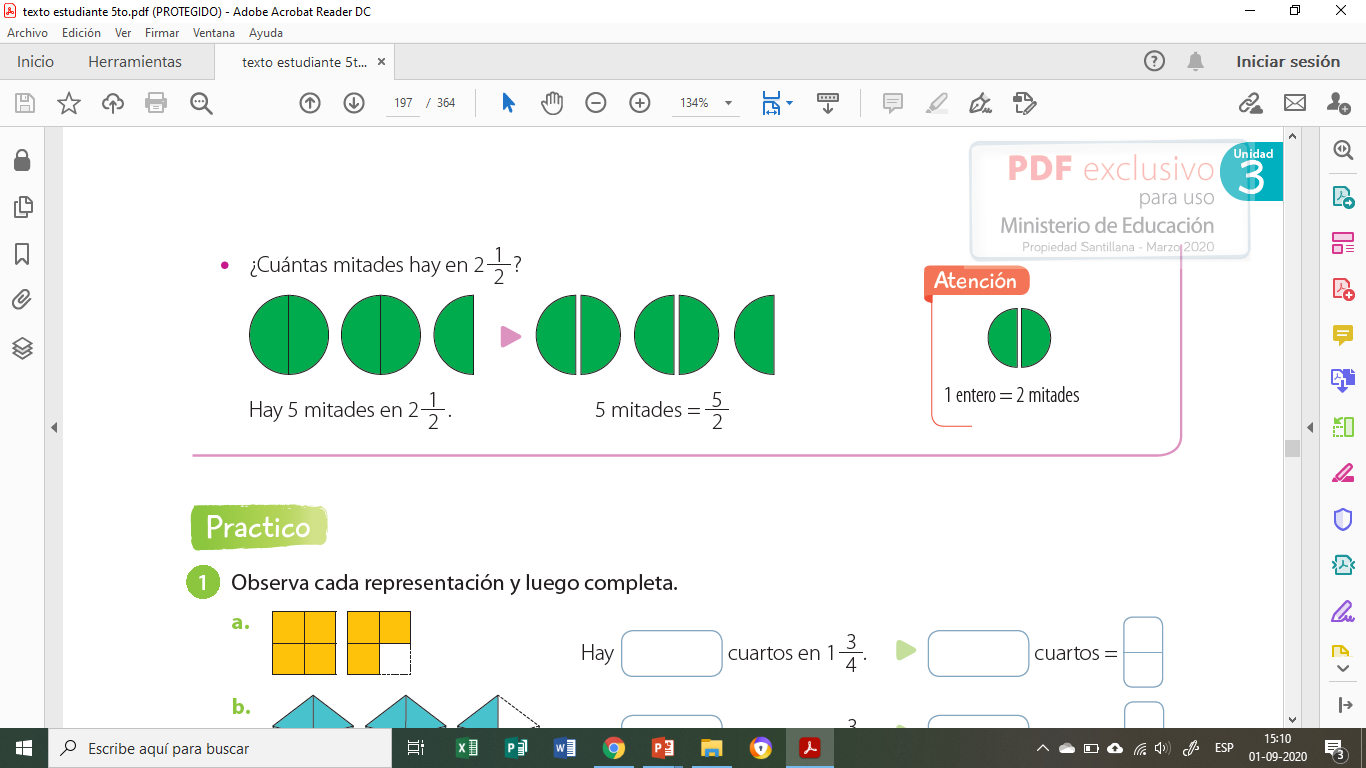 PÁG. 195
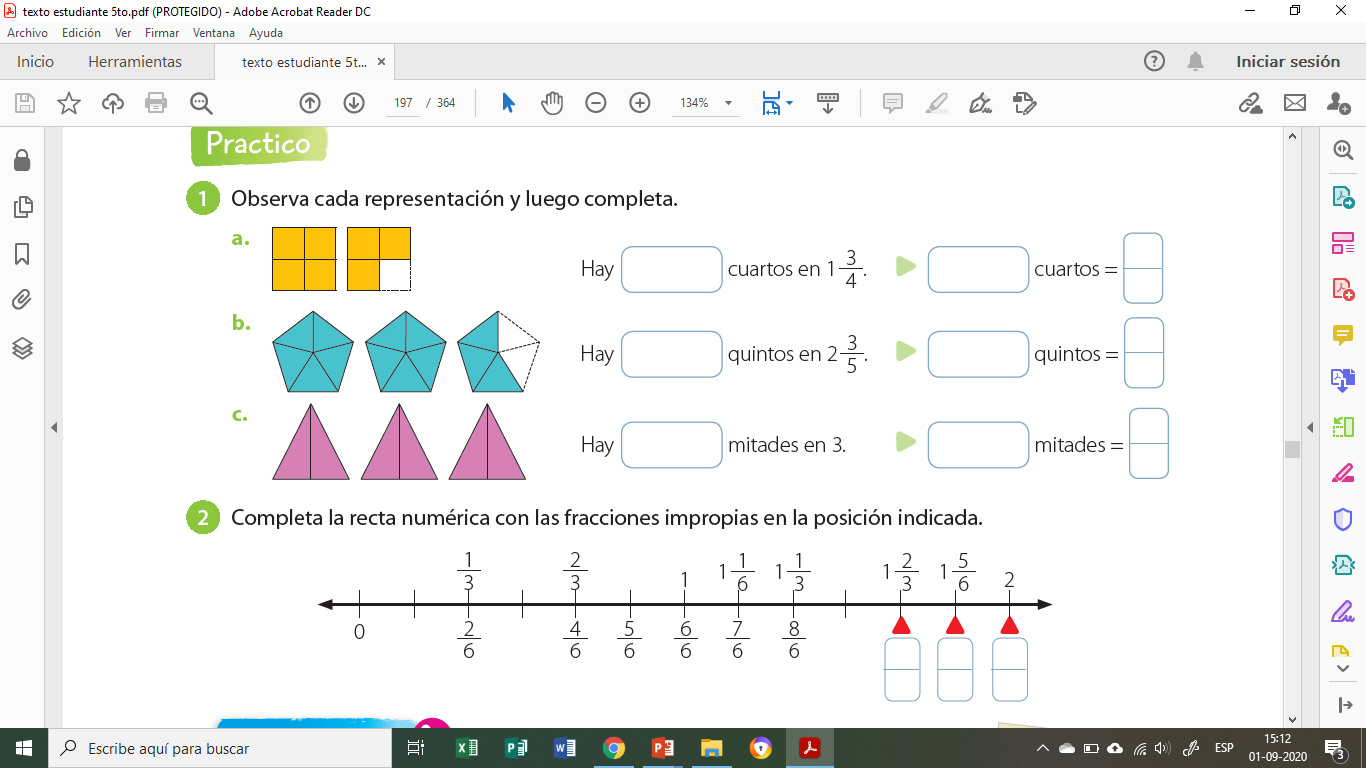 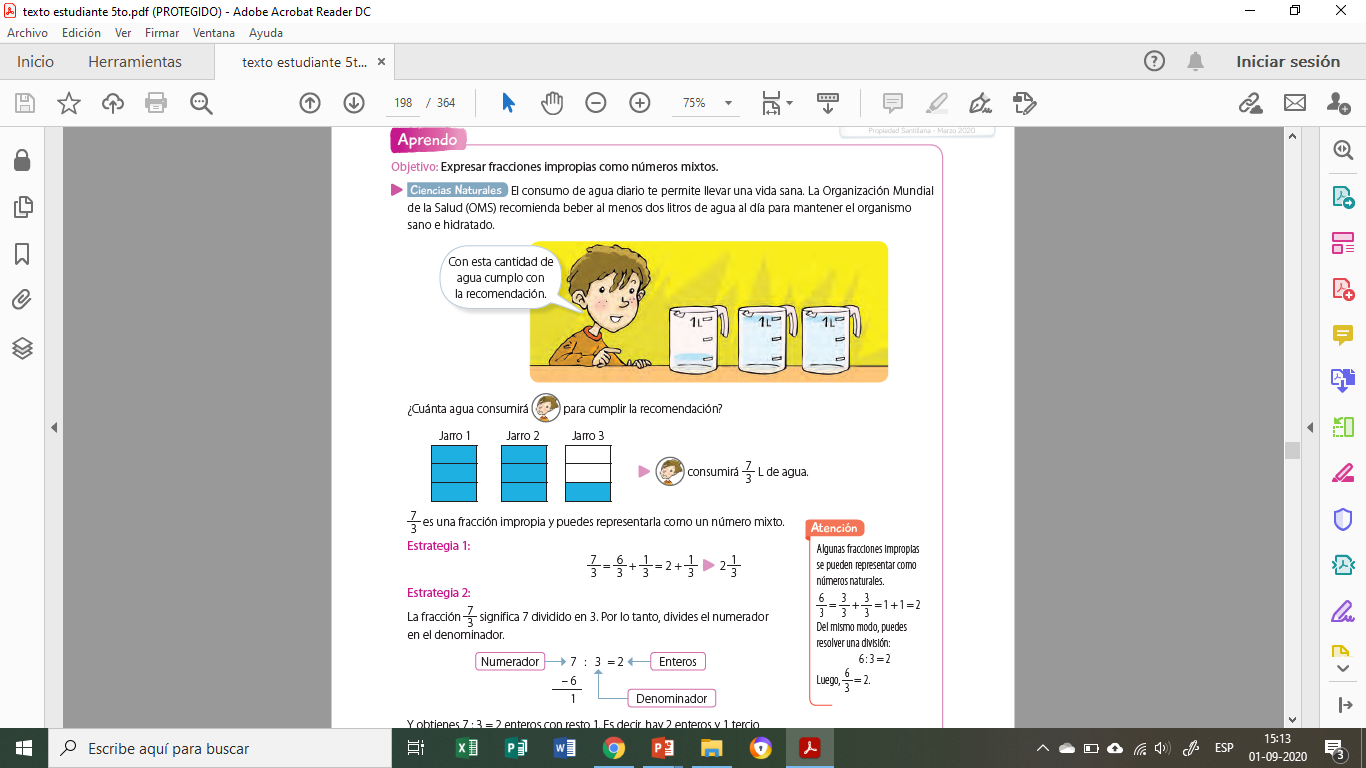 PÁG. 197
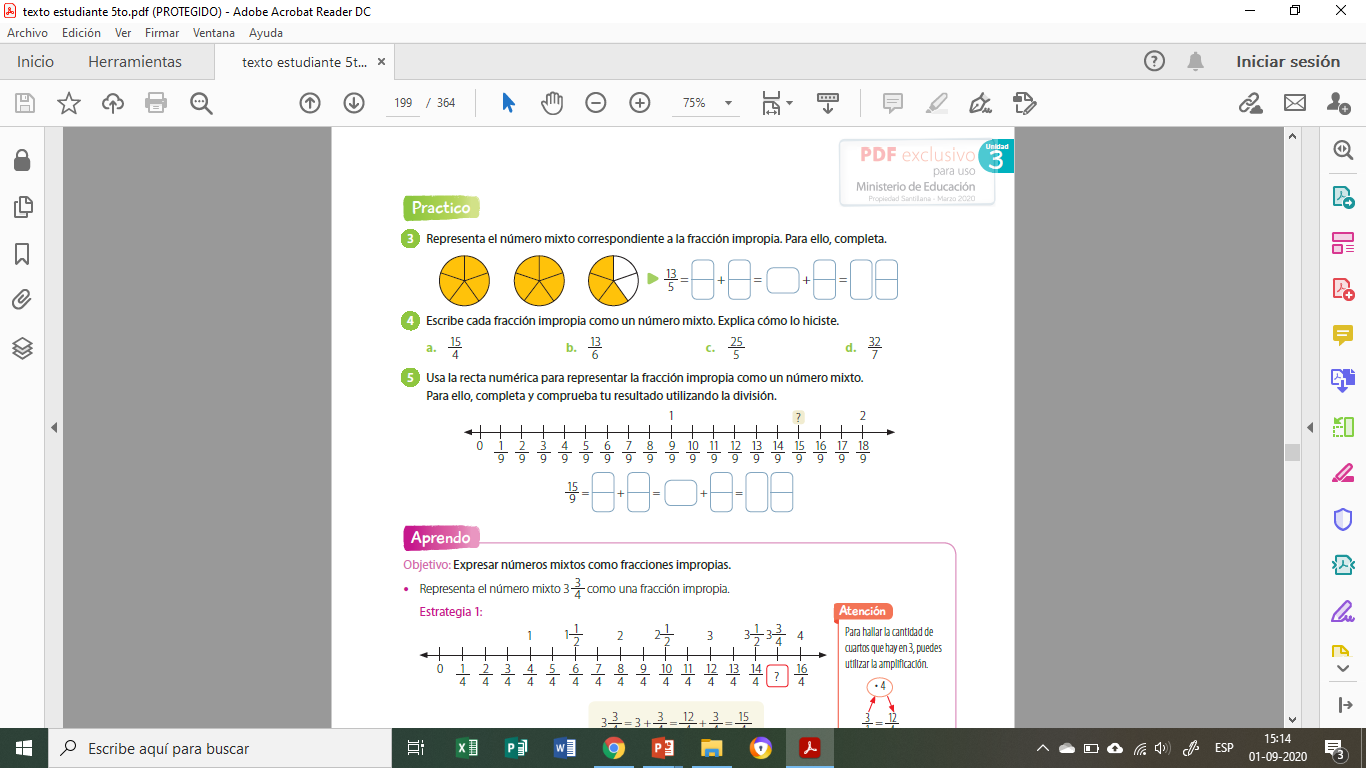 40%
12%
___%
___%
Is Mercury the closest planet to the Sun?
Does Venus have a beautiful name?
PÁG. 198
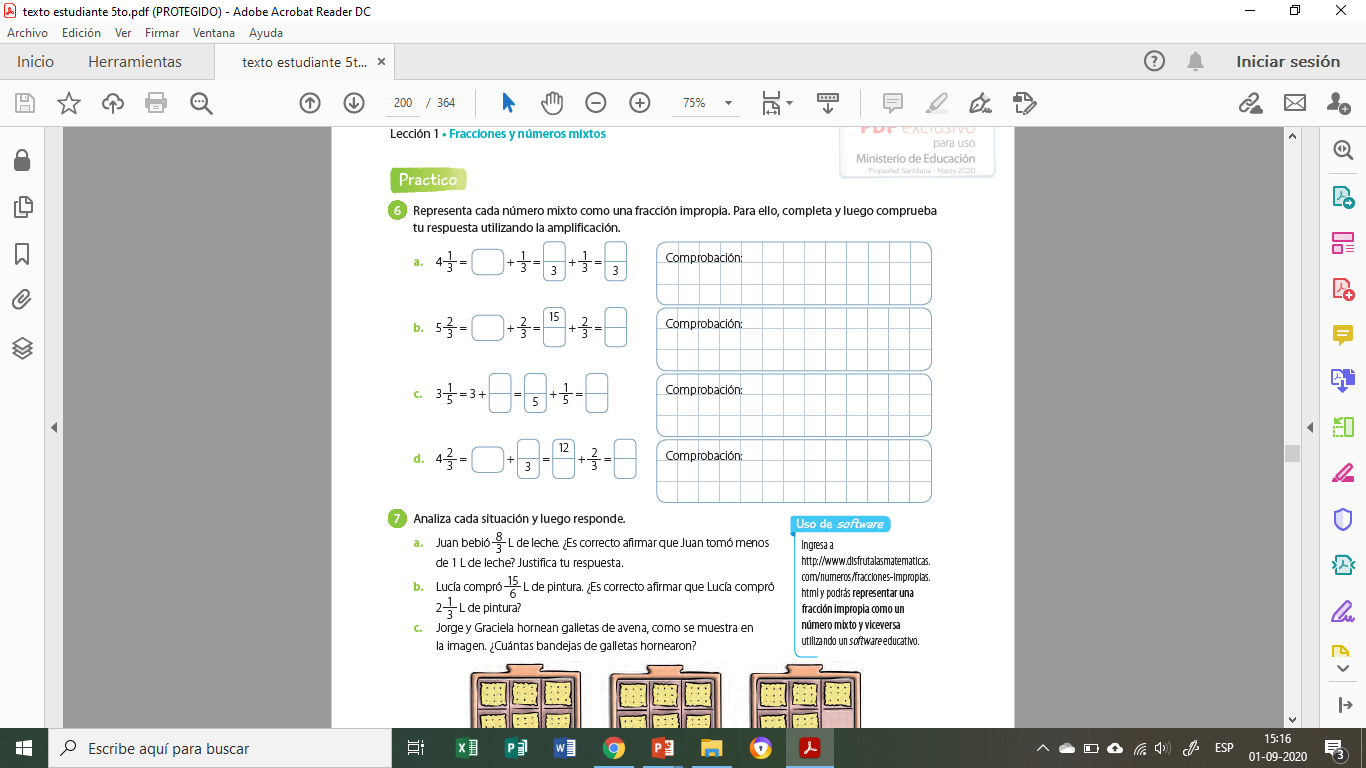 Mercury
Venus
Mars
Saturn
Mercury is the smallest planet
Venus has a beautiful name
Mars is actually a cold place
Saturn is the ringed one
PÁG. 198
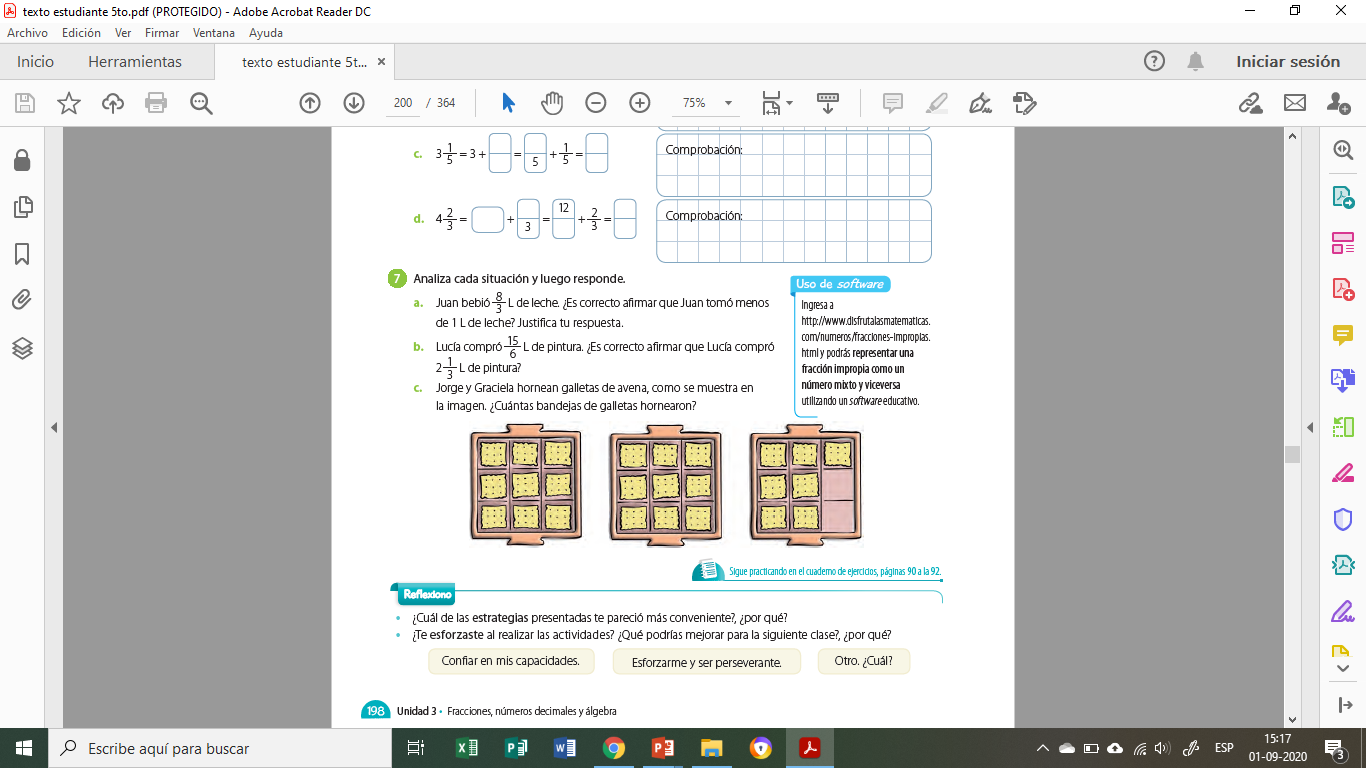 A Picture Is Worth a Thousand Words
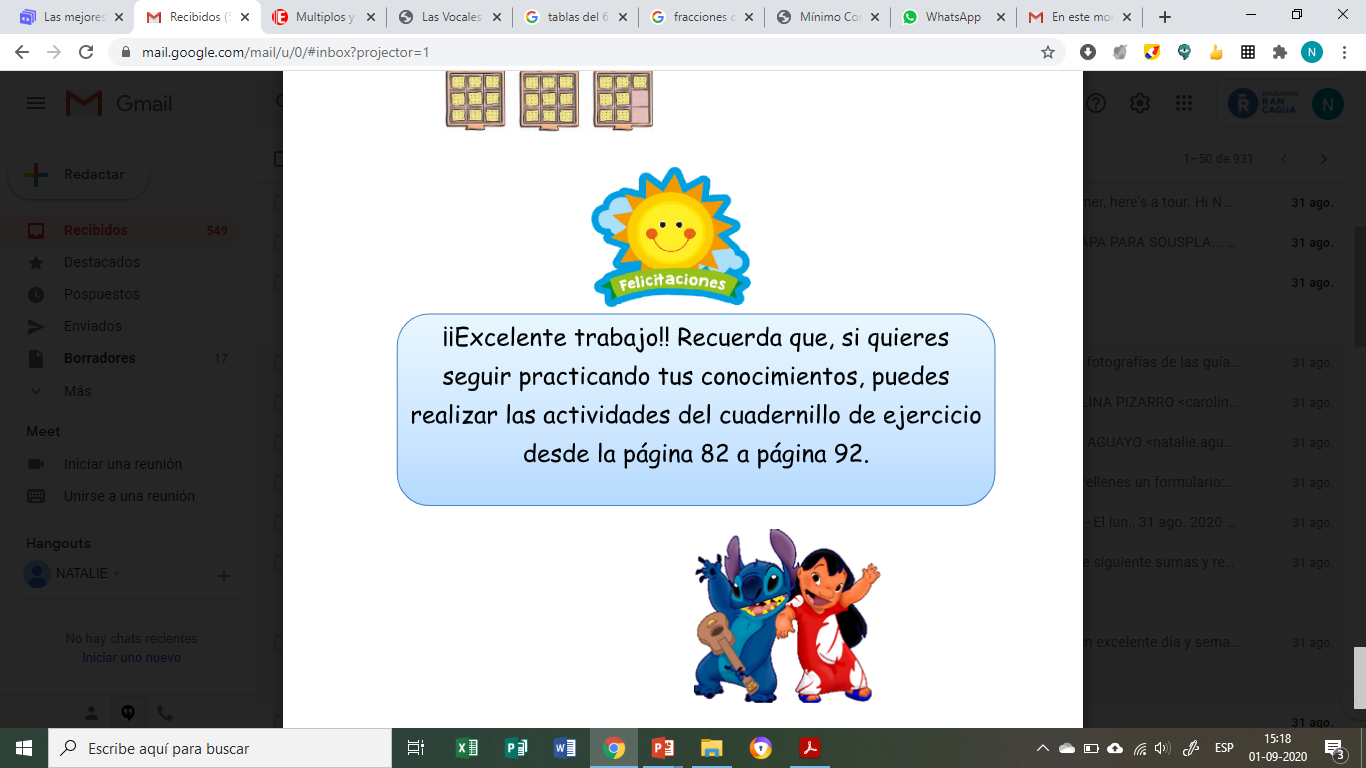 Alternative Resources